Kirjasto kuuluu kaikille
Paikka alaotsikolle
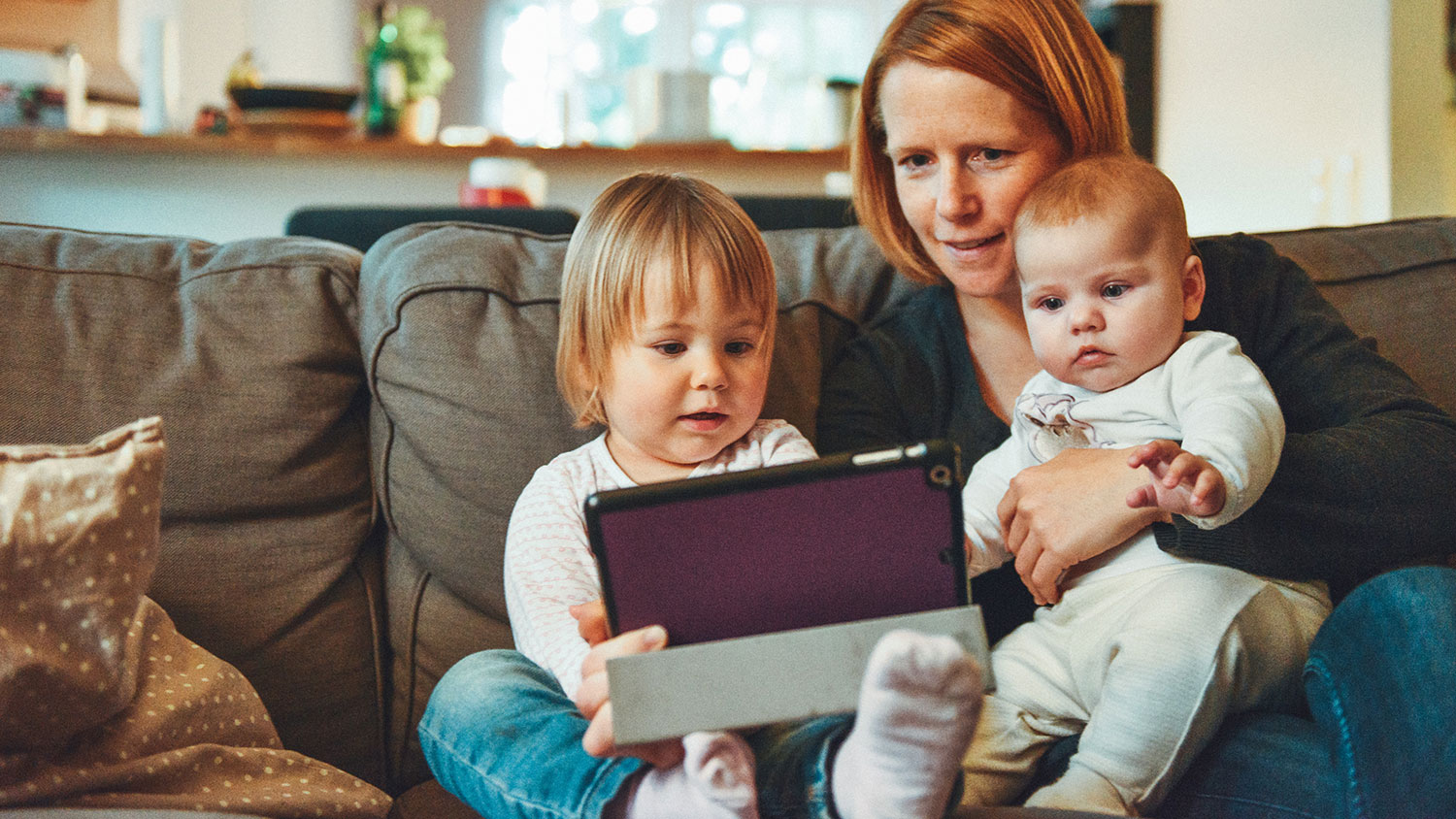 Kirjasto kuuluu kaikille
Paikka alaotsikolle
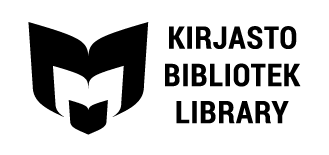 Poista punaisella olevat diat
Näkyvyystyöryhmän diasetti  Ohje
Tämä diasetti on tarkoitettu avuksi ja hyödyksi oman kirjastosi esittelylle
Muokkaa omien tarpeidesi mukaan - lisää, poista dioja, siirrä erilaiselle pohjalle
Punaiset tekstit on tarkoitettu poistettavaksi ennen esittelyä yleisölle
Dioissa on myös valmiita esimerkkejä, miten esitellä kyseistä kohtaa
Diojen sisältöjä voi halutessaan tiivistää, esim. kirjastolain tavoitteet
Jos oman logon haluaa näkyviin kaikilla tekstidioilla, logo kannattaa lisätä kirjaston logon eteen Perustyylin ensimmäiselle sivulle. Se löytyy Näytä -> dian perustyyli. Suositeltavaa on laittaa oma logo saman korkuisena kuin kirjaston logo ja riittävän etäisyyden päähän. (noin 2,5 cm korkeussuositus, väli kirjaston logoon noin 1,5cm)
Poista punaisella olevat diat
Inspiraatiodia alkuun
Mukava, innostava kuva jostain kirjaston tärkeästä asiasta, jonka avulla voit kertoa pienen tarinan tai saada aikaiseksi leppoisaa tunnelmaa
Esim. kiinnostava fakta historiasta ja perään visio tulevaisuudesta
Kuva tai tarina omasta kirjastosta – jotain uutta ja herättelevää
esim. henkilökunnan kuvakollaasi, logo, yleisöjoukko
Hassuttelukin sallittu
Poista punaisella olevat diat
Kuvat ja logot
Kuvien koko olisi hyvä olla alle 400kb. Muuten esityksestä tulee helposti raskas. 
Ensimmäisessä diassa olevan kansikuvan voi vaihtaa klikkaamalla kuvan päällä hiiren oikealla ja valitsemalla sieltä ”Vaihda kuva”.
Isojen taustakuvien vaihtaminen onnistuu klikkaamalla kuvan päällä hiiren oikealla ja valitsemalla ”Muotoile tausta” -> ”Kuva tai pintakuvio”. 
Dioissa oleviin kuvapaikkoihin (alkuperäisen setin diat 13 ja 25) saa lisättyä kuvan klikkaamalla kuvapaikan keskikohtaa. Kuva rajautuu automaattisesti muotoon. Jos haluat rajat kuvan jollain toisella tavalla, klikkaa kuvaa ja valitse sen jälkeen sivun yläreunasta kohta ”Kuvan muoto” -> ”Rajaa”. 
Jos  haluat oman logon näkyviin kaikkiin tekstidioihin, lisää logo yleisten kirjastojen logon eteen perustyylin ensimmäiselle sivulle. Pääset perustyyliin valitsemalla sivun yläreunasta ”Näytä” -> ”Dian perustyyli”. Suositeltavaa on laittaa oma logo saman korkuisena kuin kirjaston logo ja riittävän etäisyyden päähän (n. 2,5 cm korkea, väli toiseen logoon n. 1,5 cm). Voit kokeilla myös perustyylin diassa ”Otsikko ja sisältö” olevaa paikkamerkkiä, jolloin logo tulee näkyviin vain tietyille sivuilla
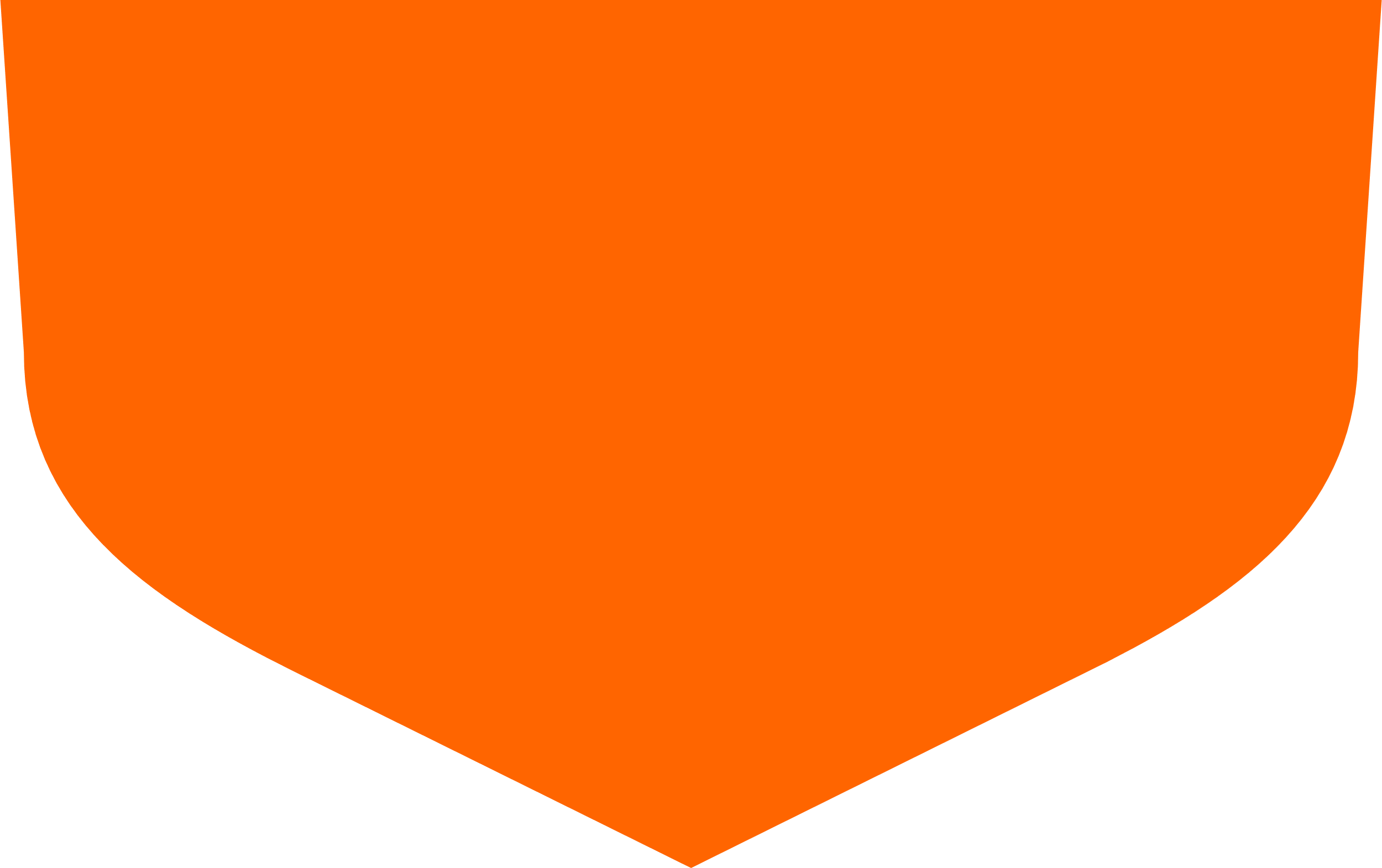 [Mukava, innostava kuva jostain kirjaston tärkeästä asiasta, jonka avulla voit kertoa pienen tarinan tai saada aikaiseksi leppoisaa tunnelmaa
Esim. kiinnostava fakta historiasta ja perään visio tulevaisuudesta]
Poista punaisella olevat diat ja tekstit
Värien vaihtaminen
Diasetin värimaailmaa voi vaihtaa valitsemalla ”Näytä” -> ”Dian perustyyli” -> ”Värit”-> ”Mukauta värit” -> Valitse toinen väri kohtaan ”Teksti/tausta - Tumma 2”. Taustan ja nostojen oranssi väri vaihtuu silloin valitsemaasi väriin.
Esimerkiksi nämä värit toimivat diasetissä hyvin. Näiden kanssa käyttää valkoista tekstiä värin päällä, kunhan tekstin koko on vähintään 14 pistettä.
A
A
A
A
A
Taustakuvan vaihtaminen käy hiiren oikealla Muotoile tausta-> Kuva tai pintakuvio.
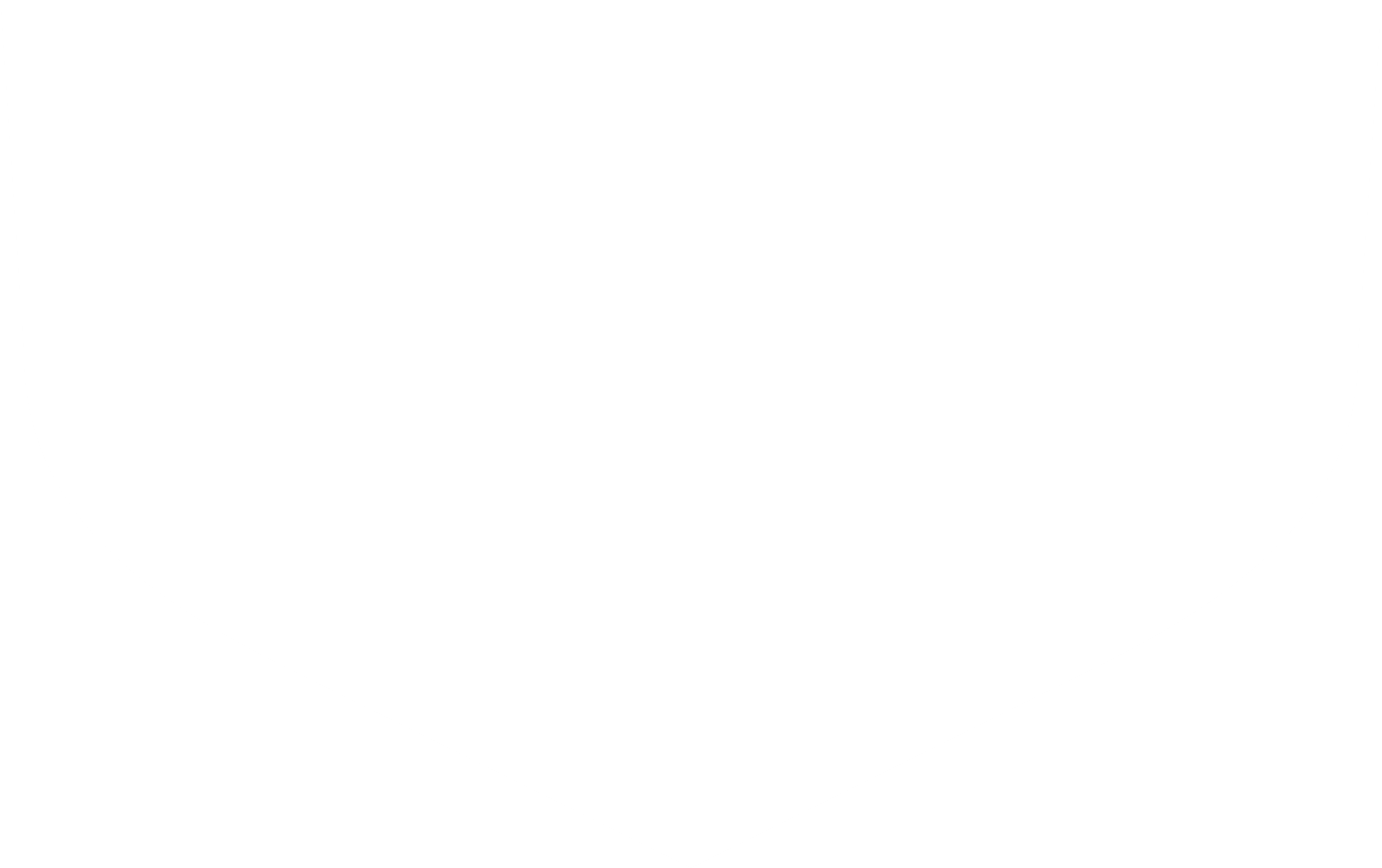 Kirjasto kuuluu kaikille
Kirjasto on lakisääteinen peruspalvelu
Perustuslaki 16§ toinen momentti : 
”Julkisen vallan on turvattava, sen mukaan kuin lailla tarkemmin säädetään, jokaiselle yhtäläinen mahdollisuus saada kykyjensä ja erityisten tarpeidensa mukaisesti myös muuta kuin perusopetusta sekä kehittää itseään varattomuuden sitä estämättä.”
Laki yleisistä kirjastoista 2017
Lain tavoitteena on edistää:
	1) yhdenvertaisia mahdollisuuksia sivistykseen ja kulttuuriin;
2) tiedon saatavuutta ja käyttöä;
3) lukemiskulttuuria ja monipuolista lukutaitoa;
4) mahdollisuuksia elinikäiseen oppimiseen ja osaamisen kehittämiseen;
5) aktiivista kansalaisuutta, demokratiaa ja sananvapautta.
Lähtökohtina ovat yhteisöllisyys, moniarvoisuus ja kulttuurinen moninaisuus
Kirjastolaki
Jos oman logon haluaa näkyviin kaikilla tekstidioilla, logo kannattaa lisätä kirjaston logon eteen Perustyylin ensimmäiselle sivulle. Se löytyy Näytä -> dian perustyyli. Suositeltavaa on laittaa oma logo saman korkuisena kuin kirjaston logo ja riittävän etäisyyden päähän. (noin 2,5 cm korkeussuositus, väli kirjaston logoon noin 1,5cm)
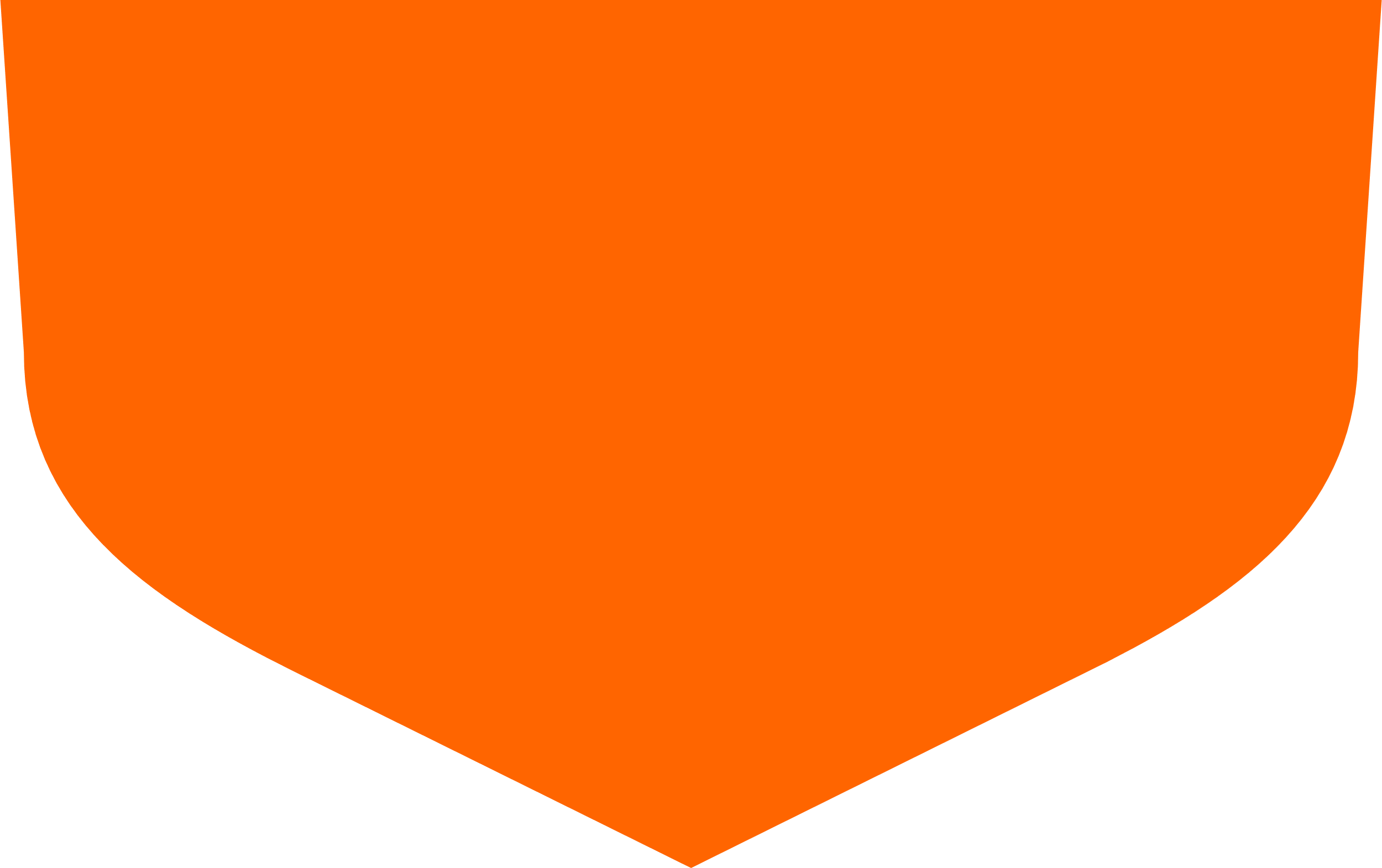 Mukava, innostava kuva jostain kirjaston tärkeästä asiasta, jonka avulla voit kertoa pienen tarinan tai saada aikaiseksi leppoisaa tunnelmaa
Esim. kiinnostava fakta historiasta ja perään visio tulevaisuudesta
Taustakuvan vaihtaminen käy hiiren oikealla Muotoile tausta-> Kuva tai pintakuvio.
Kirjaston tehtävät määrätty/ annettu laissa
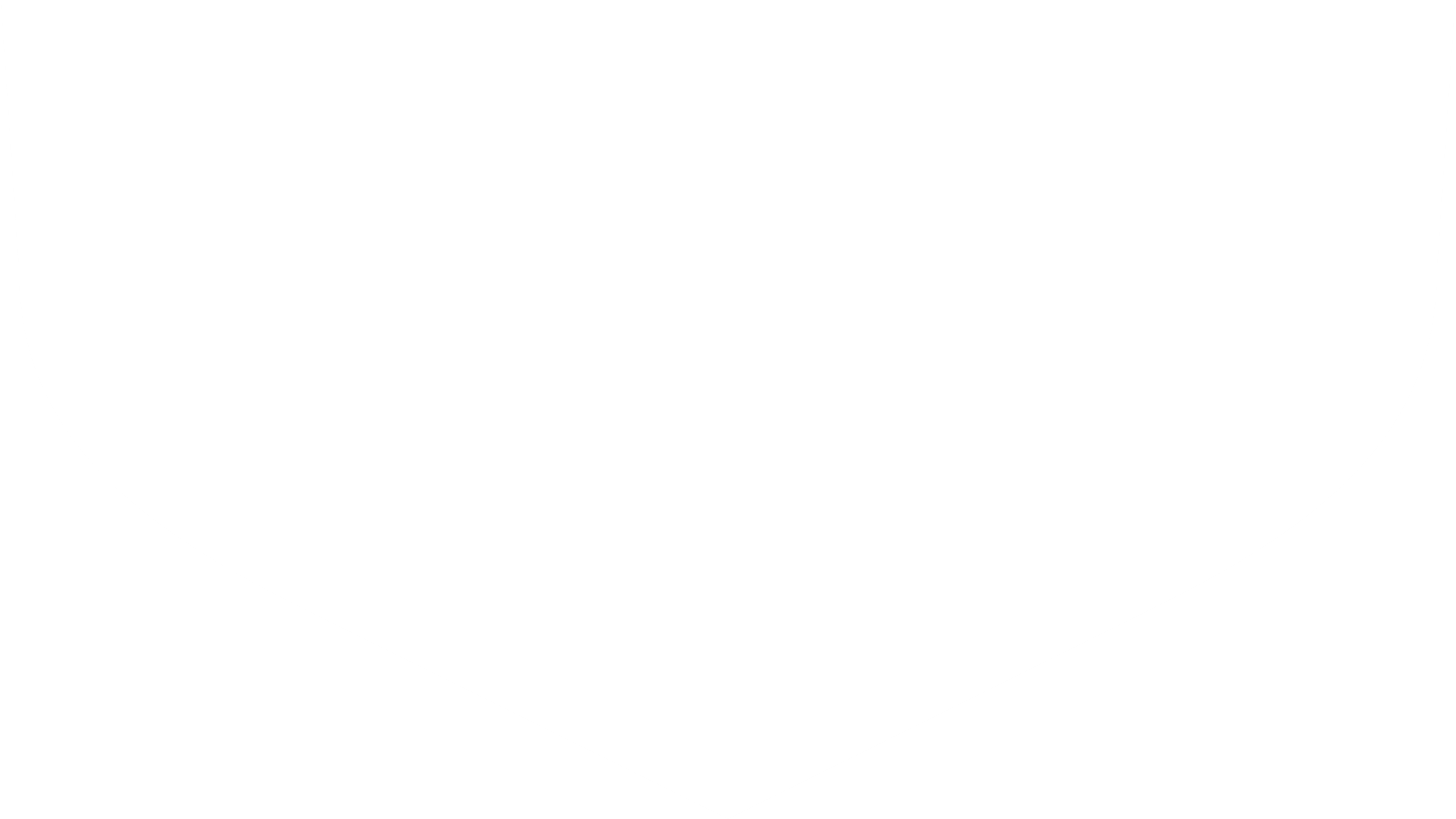 Tarjota pääsy aineistoihin, tietoon ja kulttuuri-sisältöihin
Ylläpitää monipuolista ja uudistuvaa kokoelmaa
Tarjota tietopalvelua, ohjausta ja tukea tiedon hankintaan ja käyttöön sekä monipuoliseen lukutaitoon
Edistää lukemista ja kirjallisuutta
Edistää yhteiskun-nallista ja kulttuurista vuoropuhelua
Tarjota tiloja oppimiseen, harrastamiseen, työskentelyyn ja kansalais-
toimintaan
Yleisten kirjastojen kentän organisoituminen
OKM ja AVI: ohjaus ja rahoitus
Kirjastokimppa: Yhteistyö ja yhteiset linjaukset
Kuntapäättäjät ja kunnan viranhaltijat: ohjaus ja rahoitus
OKM = Opetus- ja kulttuuriministeriö
AVI = Aluehallintovirasto
AKE = Alueellinen kehittämistehtävä (lakisääteinen tehtävä, josta vastaa Varsinais-Suomen ja Satakunnan alueella Turun kaupunginkirjasto) 
VAKE = Valtakunnallinen kehittämistehtävä (lakisääteinen tehtävä, josta vastaa Helsingin kaupunginkirjasto)
ERTE = Valtakunnallinen erityistehtävä (lakisääteinen tehtävä, josta vasta Seinäjoen kaupunginkirjasto; lasten ja nuorten lukemisen ja lukutaidon edistäminen)
YKN = Yleisten kirjastojen neuvosto (yhteistyöelin, joka mm. muodostaa kirjastojen yhteisiä kannanottoja)
YKK = Yleisten kirjastojen konsortio (yhteistyöelin, joka mm. kilpailuttaa e-aineistoja)
Kirjastokimppa = Kirjastojen alueellinen yhteenliittymä, jolla mm. yhteinen kirjastojärjestelmä ja asiakasrekisteri
Yksittäisen kunnan kirjasto
YKN ja YKK: Yhteistyö ja strateginen linjaus
AKE, VAKE ja ERTE: Koulutus, kehittäminen ja yhteistyö
Onneksi on kirjasto! - Yleisten kirjastojen suunta 2021-2029
Yleisten kirjastojen neuvosto YKN on kirjastojen yhteistyötä koordinoiva ja yhteisiä kannanottoja muodostava elin
Suunta-asiakirjassa on määritelty arvot, kuvattu toimintaympäristön muutos, esitetty toimenpiteet, joilla vahvistetaan kirjaston toimintaa 
Kirjasto on hyvinvointipalvelu, jonka tavoittaa kaikissa elämäntilanteissa
Yleisten kirjastojen arvot
Yhdenvertaisuus
Vastuullisuus
Yhteisöllisyys
Rohkeus
Sanavapaus
Kirjasto tarjoaa asiakkaalle monipuolisia palveluja
Toiminta-ympäristö on muutoksessa
Kirjasto vastaa ympäristössä esiintyviin ilmiöihin kehittämällä toimintaansa ja henkilökunnan osaamista.
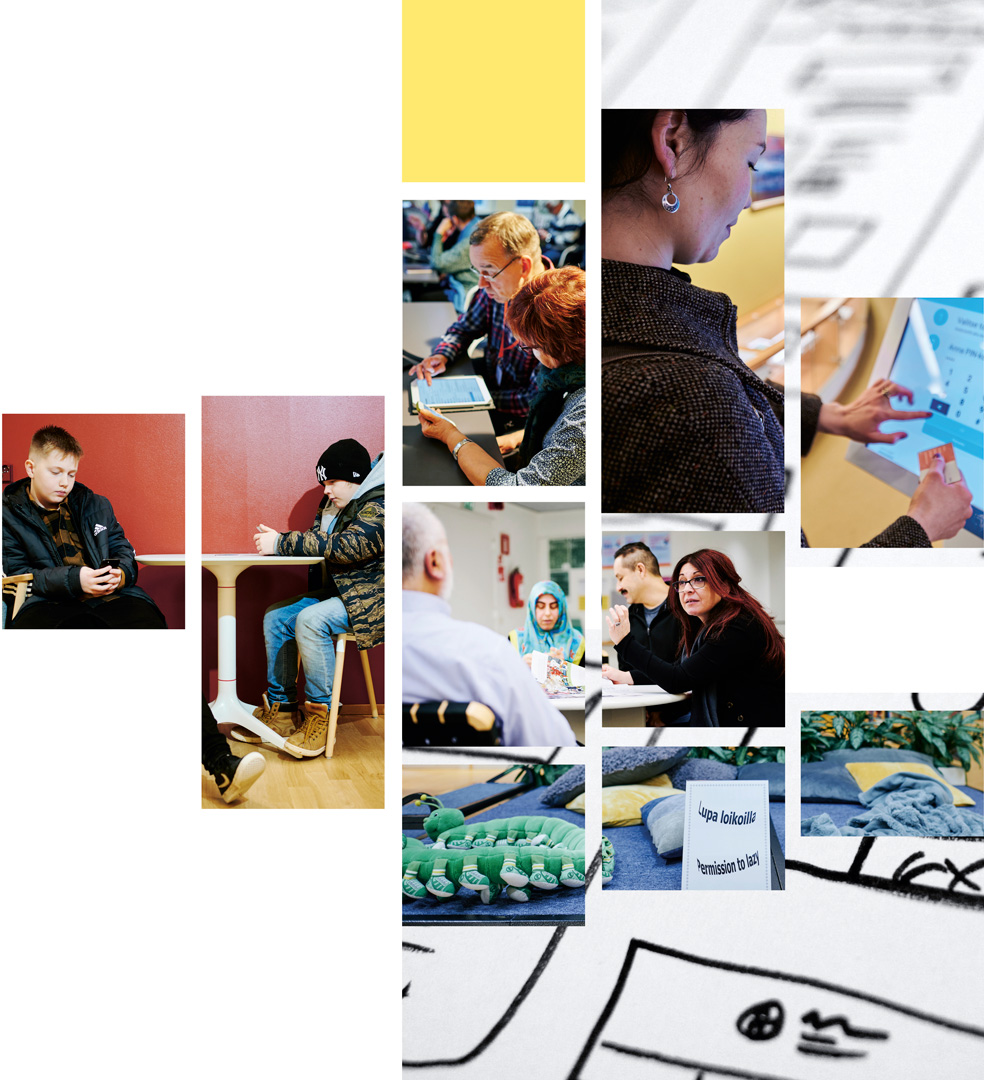 Varaudumme kirjastoammatilliseen muutokseen
Palvelut digitalisoituvat 
Kirjastotyö verkostoituu 
Pedagogista osaamista tarvitaan 
Kirjastoammattien sisällöt muuttuvat
Kirjasto tarjoaa ajanmukaiset palvelut ja opastusta niiden käyttöön. Uudistuva osaaminen on keskeinen osa työtä.Teemme yhteistyötä aktiivisesti ja laaja-alaisesti
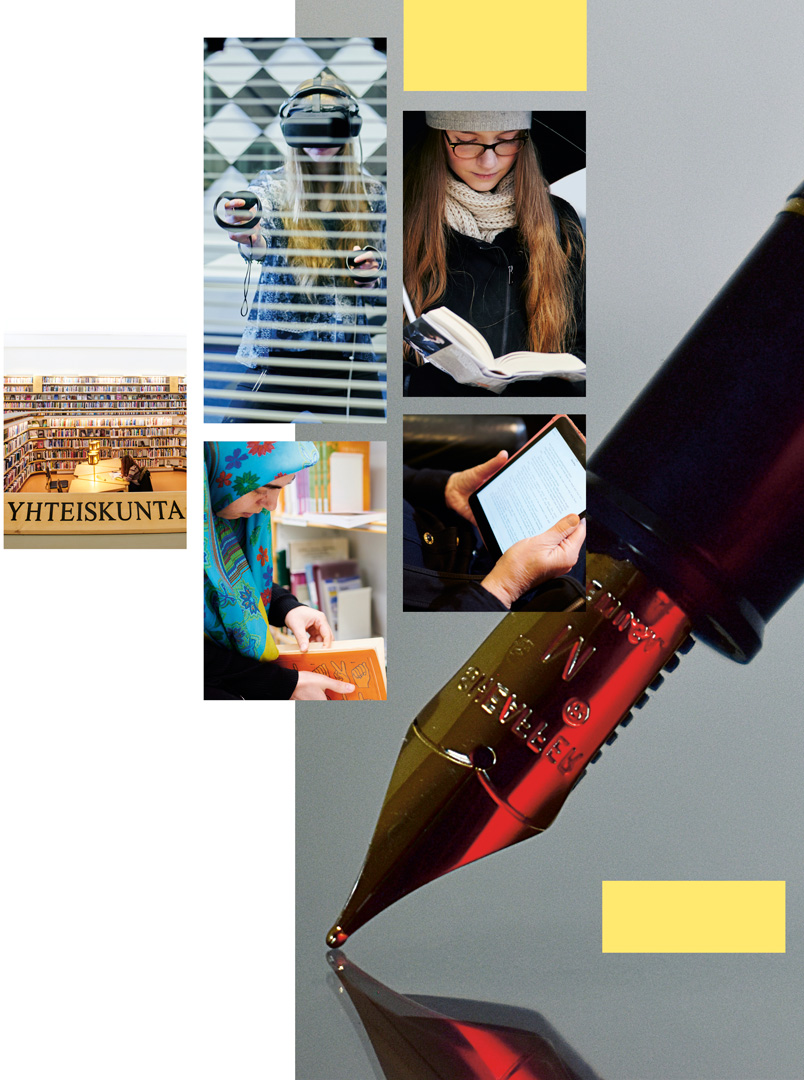 Turvaamme lukutaitoa ja sivistystä
Lukuharrastuksen hiipuminen ja lukutaitojen eriytyminen on estettävä 
Tiedon lukutaitovaatimukset kasvavat 
Tietosisältöjen tarjonta on jatkuvassa muutoksessa 
Asiakkaiden pääsy sisältöihin eriarvoistuu
Toimimme aktiivisesti verkossa ja kirjastotilan ulkopuolella.Haluamme tarjota kansalaisille myös digitaalisia sisältöjä yhdenvertaisesti.Kirjasto innostaa lukemaan ja tukee kansalaisten jatkuvaa oppimista.
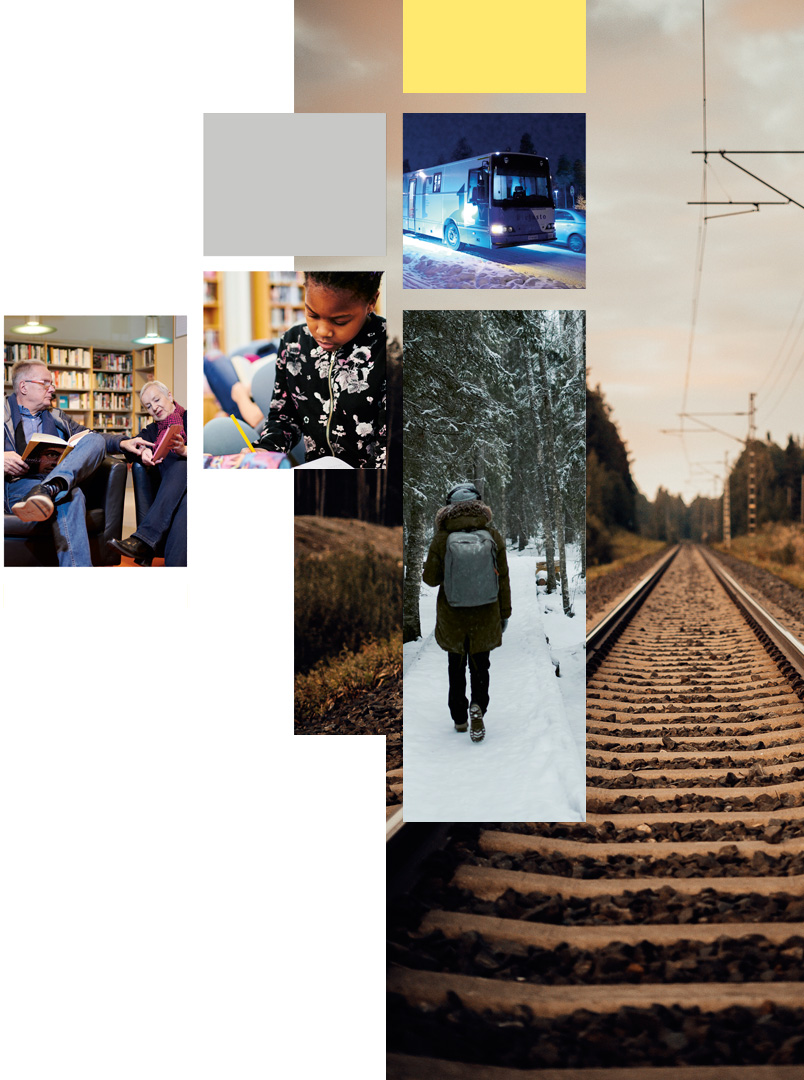 Ehkäisemme eriarvoistumista
Yhdenvertainen palvelu on tavoite maantieteestä ja kulttuurista riippumatta 
Kuntatalous tiukentuu ja resurssit niukkenevat. 
Kirjastojen yhteiskunnallinen rooli vahvistuu.
Kirjasto on kuntapalvelu, joka vähentää eriarvoisuutta. Johdamme tiedolla ja huomioimme alueelliset sekä kulttuuriset erot.
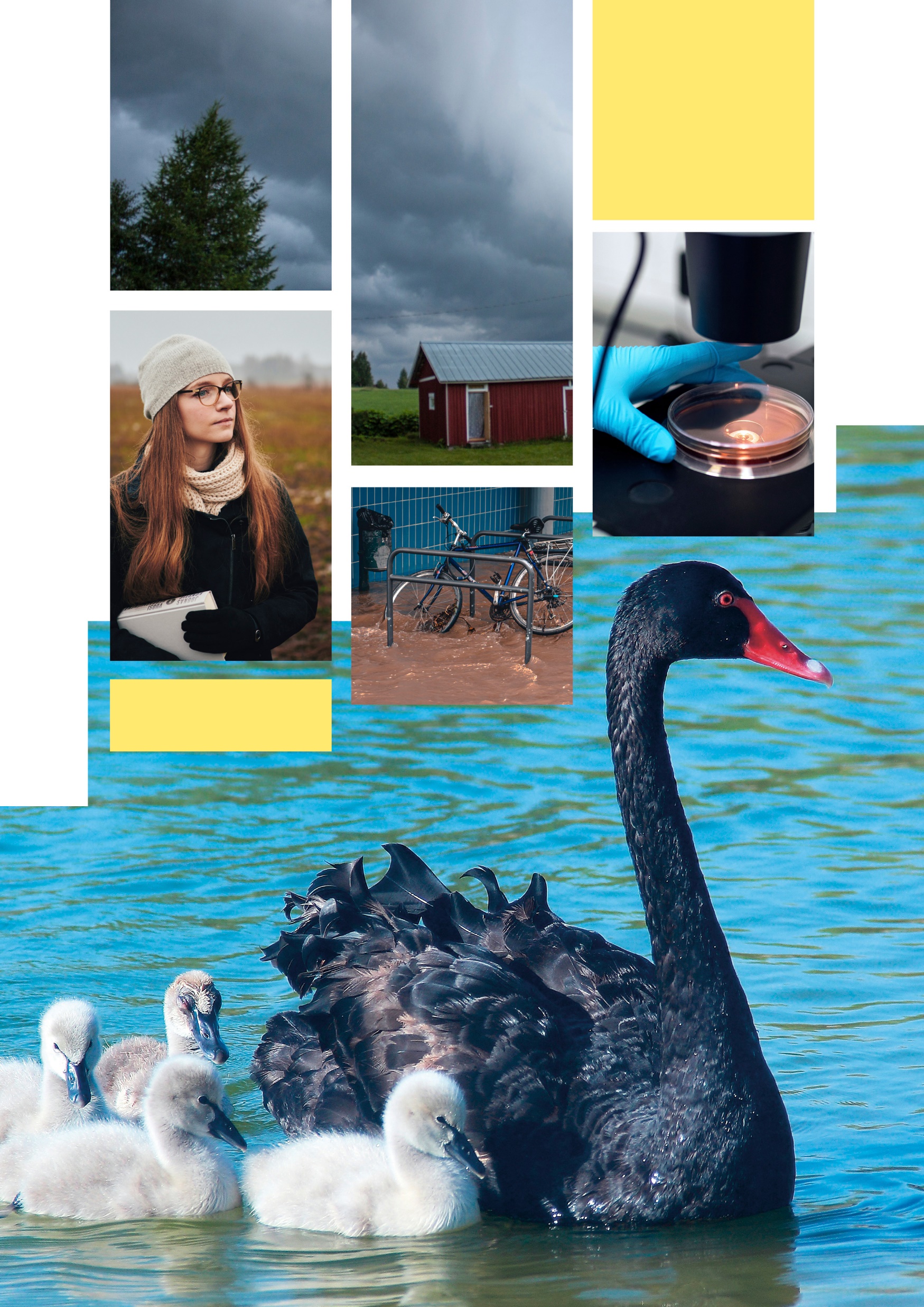 Tunnistamme globaalit kriisit ja reagoimme
Tiedon tarve ilmastonmuutoksesta kasvaa 
Kirjasto on ympäristötietoinen toimija 
Ennakoimattomat kriisit mukaan ennakointiin
Tiedolla johtaminen auttaa varautumaan ennakoimattomiin ilmiöihin.Kirjasto toimii ympäristön kannalta kestävästi ja jakamistaloutta tukien.
Kunnan strategia tai vastaava, josta kirjastolle sopivat kohdat tähän
(täsmäytä tämän dian sisältö kunnan strategiaan, alla apulauseita ja esimerkki toiminnasta on aina toimiva ratkaisu, vaikka vain kuvituksena)
Kirjaston rooli kunnassa ja rahoitus
Tuleva kunta on sivistyskunta, jossa kirjaston rooli on erittäin tärkeä. Ei ole kuntasivistystä ilman hyvin toimivaa kirjastoa! 
Kirjaston palveluiden tuottamiseen tarvitaan riittävästi resursseja ja osaavaa henkikuntaa. 
Kirjastoon satsaaminen on myös taloudellisesti kannattavaa
Hyvä kirjasto lisää kuntalaisten hyvinvointia ja sivistystasoa ja vähentää sitä kautta kustannuksia
Hyvä kirjasto myös lisää kunnan elinvoimaisuutta ja vetovoimaa varsinkin nuorten, perheiden ja korkeasti koulutettujen mielessä
Nostoja strategiasta tms.
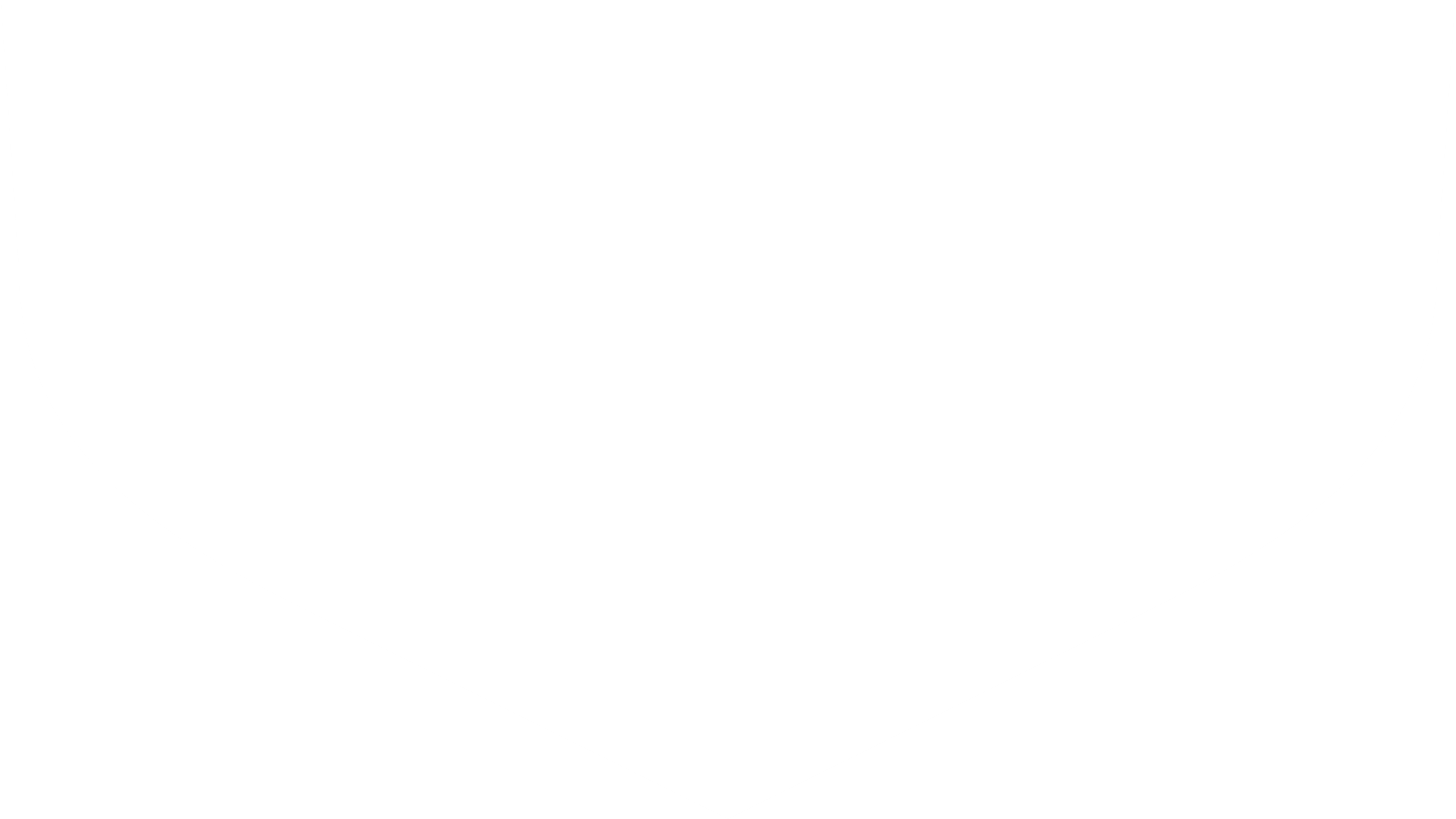 Lorem ipsumxxxeuroa
Lorem ipsumx xxxeuroa
Lorem ipsumxxxxvuotta
Kirjaston oma strategia, jos on
Keskeisimmät kohdat strategiasta tai toimintasuunnitelmasta
Vain muutama – hyvä tiivistys jää mieleen
Seuraavat diat 16 ja 17 ovat esimerkkejä, mitä nostaa esille, jos ei ole omaa strategiaa tai toimintasuunnitelma on pelkkiä lukuja
Jos käytät seuraavia dioja, niin täydennä niitä omilla esimerkeillä ja kivoilla kuvilla
Kirjasto tekee hyvää: Kirjaston hyvinvointivaikutukset
Lukutaidon, kulttuurin ja lukemiskulttuurin edistäminen
Sivistyksen ja elinikäisen oppimisen edistäminen
Hyvinvoinnin lisääminen
Tasa-arvon ja yhdenvertaisuuden edistäminen, syrjinnän ja syrjäytymisen ehkäisy
Yhteisöllisyyden edistäminen; sukupolvien kohtaamisen edistäminen
Aktiivisen kansalaisuuden, osallisuuden demokratian ja sananvapauden tukeminen
Luotettavan tiedon ja mediakasvatuksen tarjoaja
Ovi erilaisiin maailmoihin ja kokemuksiin
(nosta mielestäsi tärkeimmät – tiivistys toimii tässäkin)
Voit hakea inspiraatiota myös täältä, erit. diat 10-17: https://kirjastossatavataan.fi/wp-content/uploads/2021/04/kainuun_ja_pohjois-pohjanmaan_kirjastojen-visio-ilman-tilastoja.pdf
Kirjaston monipuoliset palvelut
Tapahtumat
Kouluyhteistyö
Digiopastus
Monipuolinen ja uusiutuva kokoelma
Maksuttomat ja turvalliset tilat kuntalaisten omalle toiminnalle
Tietopalvelu ja osaavien ammattilaisten apu asiakkaiden tiedontarpeiden selvittämiseen
Ketteryys uusien palveluiden tarjoamisessa
Monipuolisten palveluiden tuottamiseen tarvitaan monipuolista osaamista; meitä ei voi korvata koneilla
Kuluvan vuoden tärkeimmät tavoitteet ja toimenpiteet
Tähän diaan voisi sopia tavoitteeseen tai toimenpiteeseen liittyvä kuva
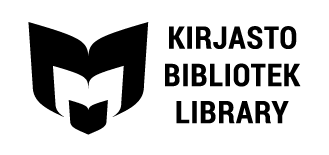 Talous
Henkilöstö
Tähän diaan voisi sopia kuva henkilökunnasta
Toimintatilastot
Loppukoonti
Max 3 asiaa, jotka haluaa että jäävät mieleen kirjastosta, mieluiten kuvien kanssa
Ideat ja kysymykset!
Yhteystiedot
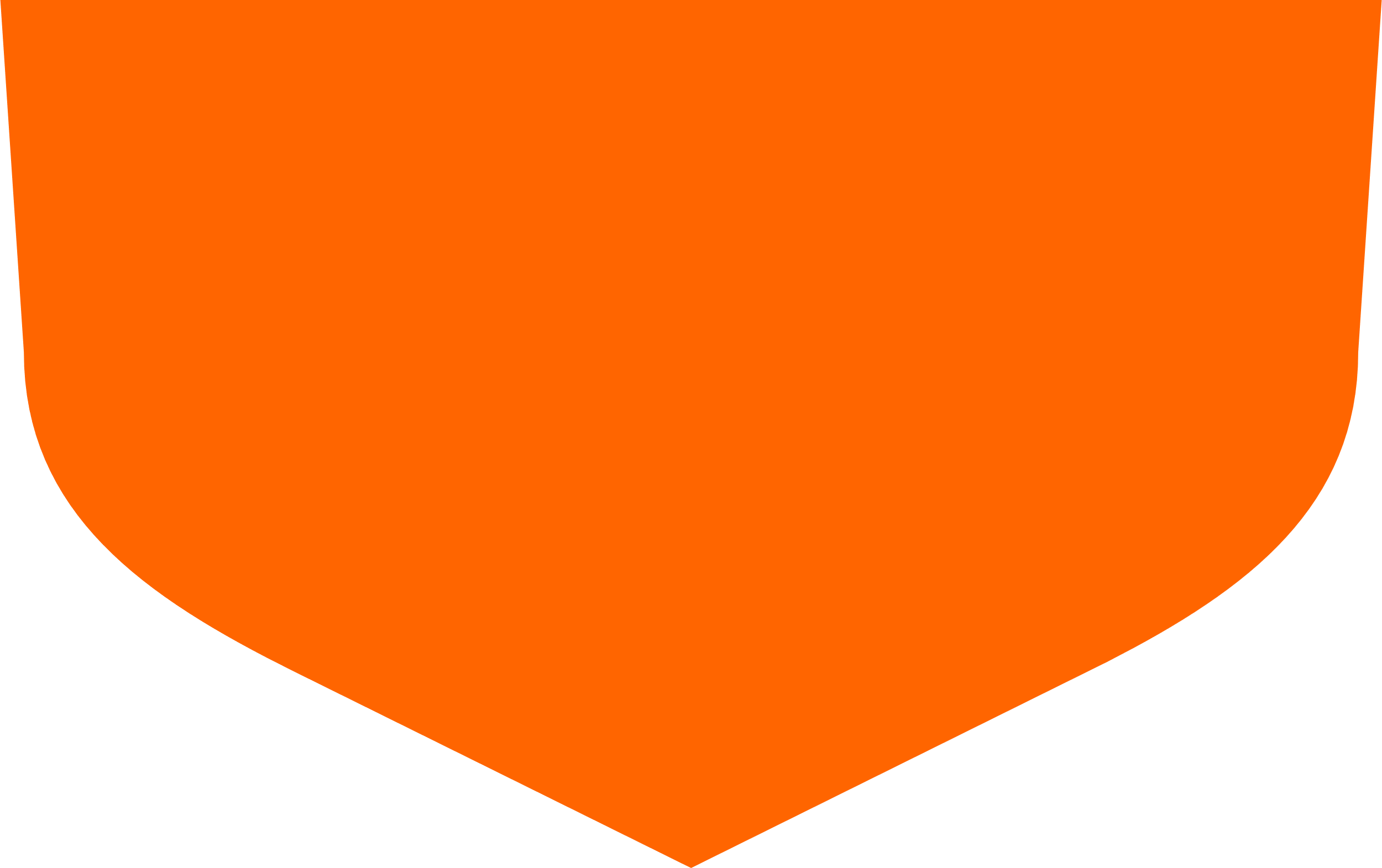 Kiitos!
Kiva kuva esim. yleisötilaisuudesta, henkilökunnasta…
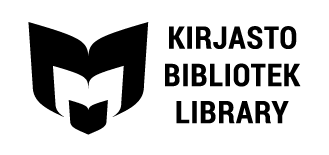